Integration des SCE sur NI-DS
Operation successful by spatial team CPPM
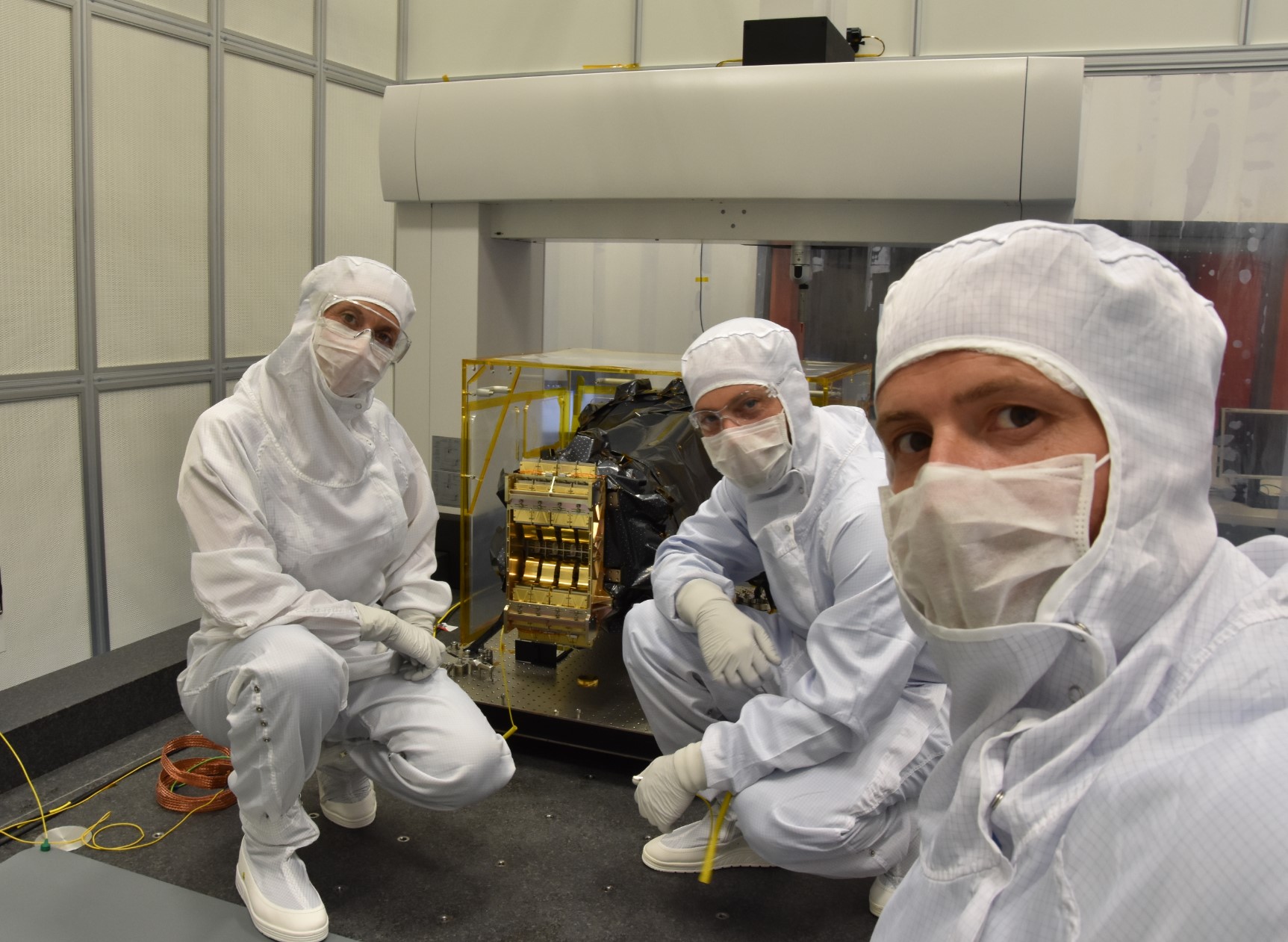 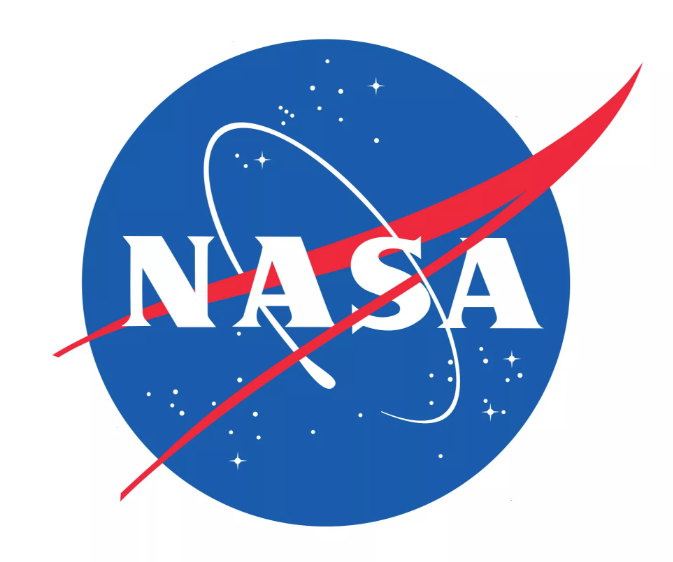 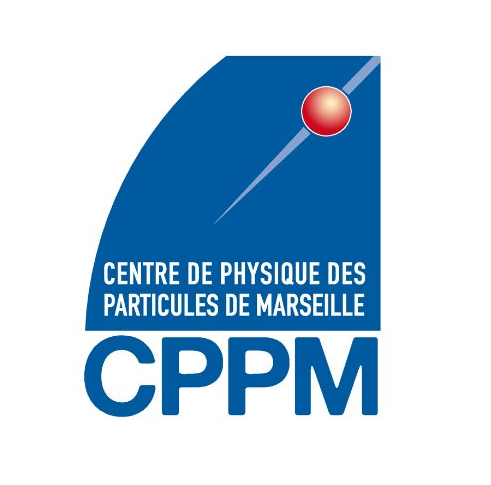 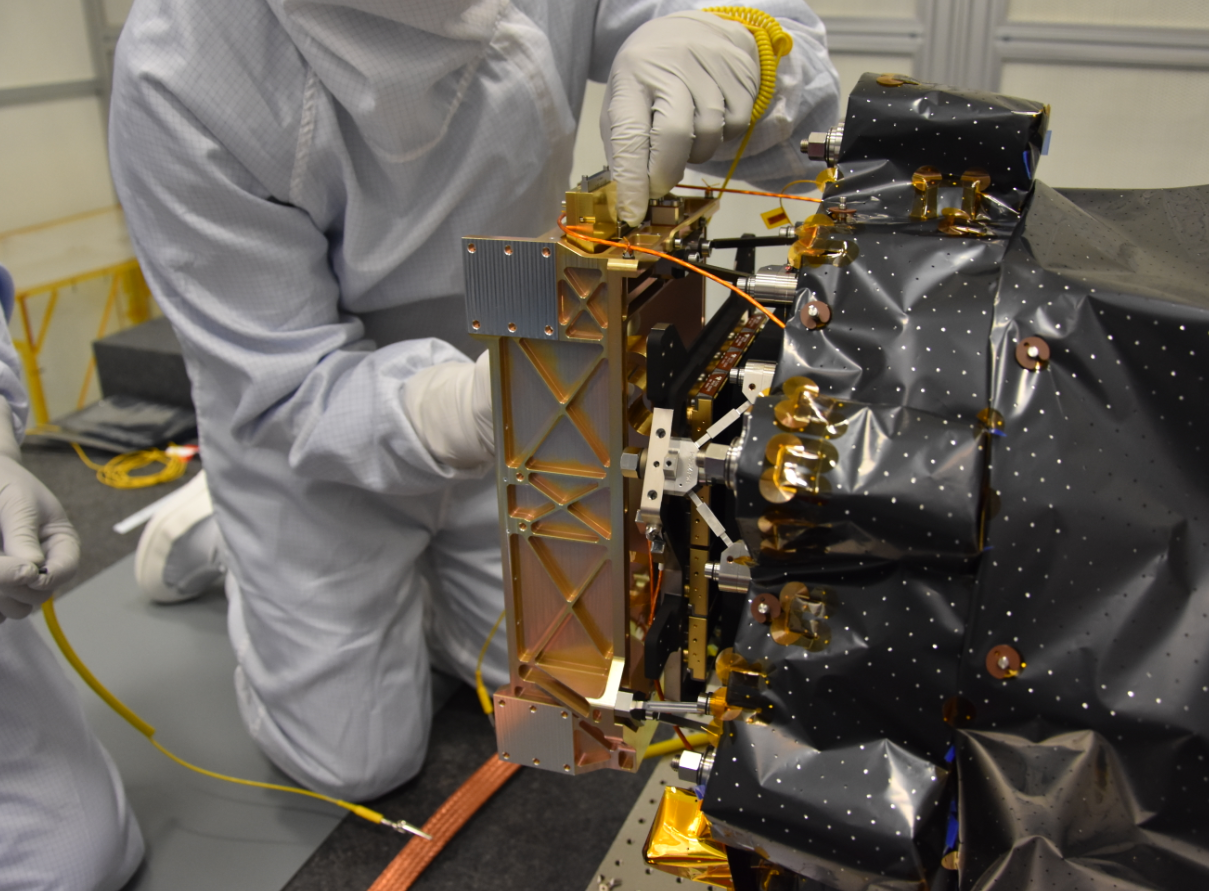 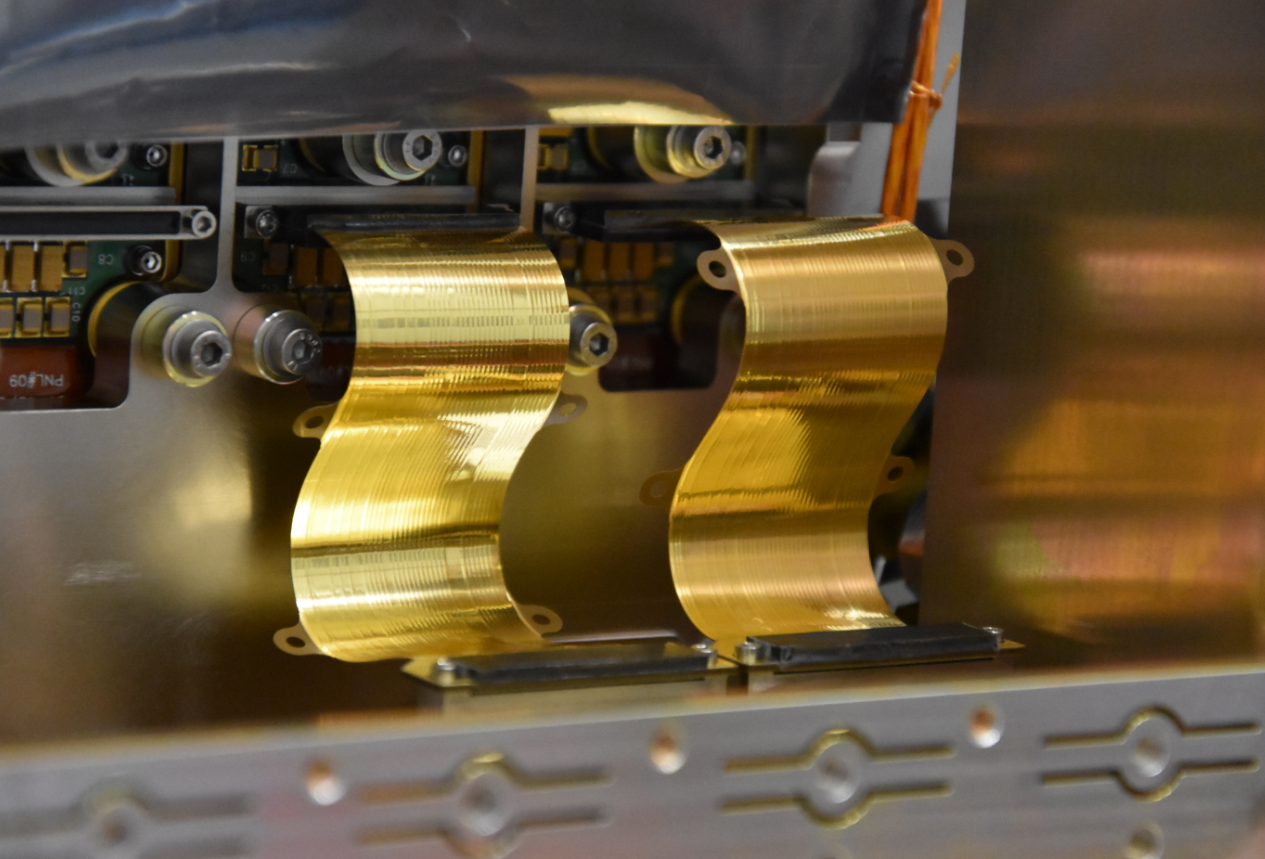 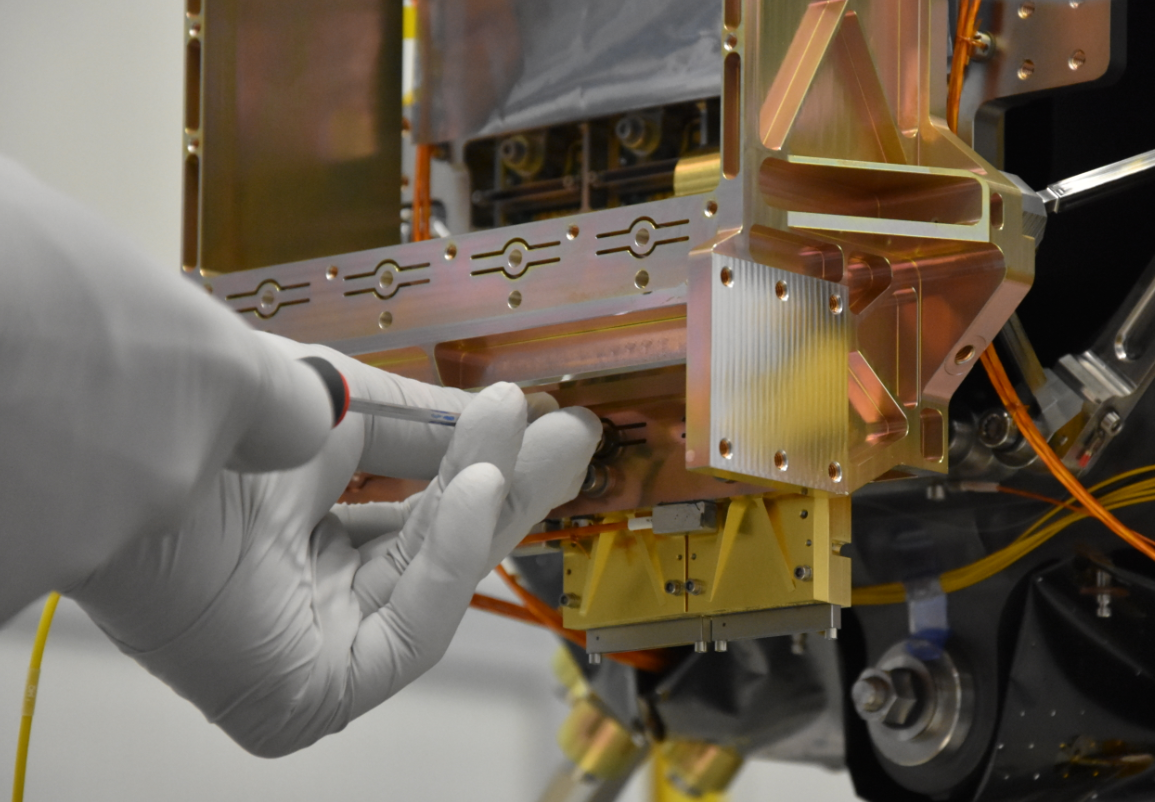 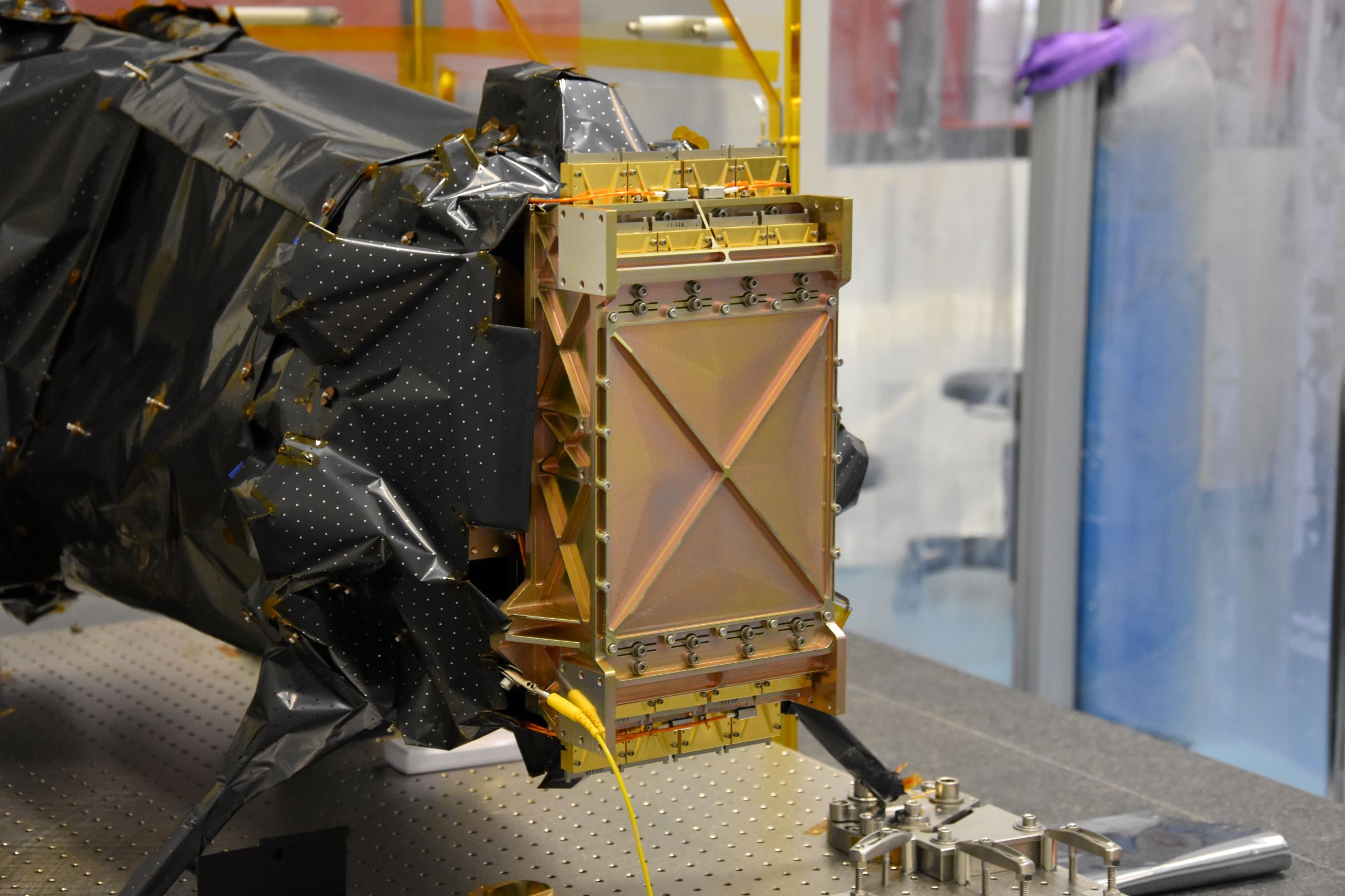 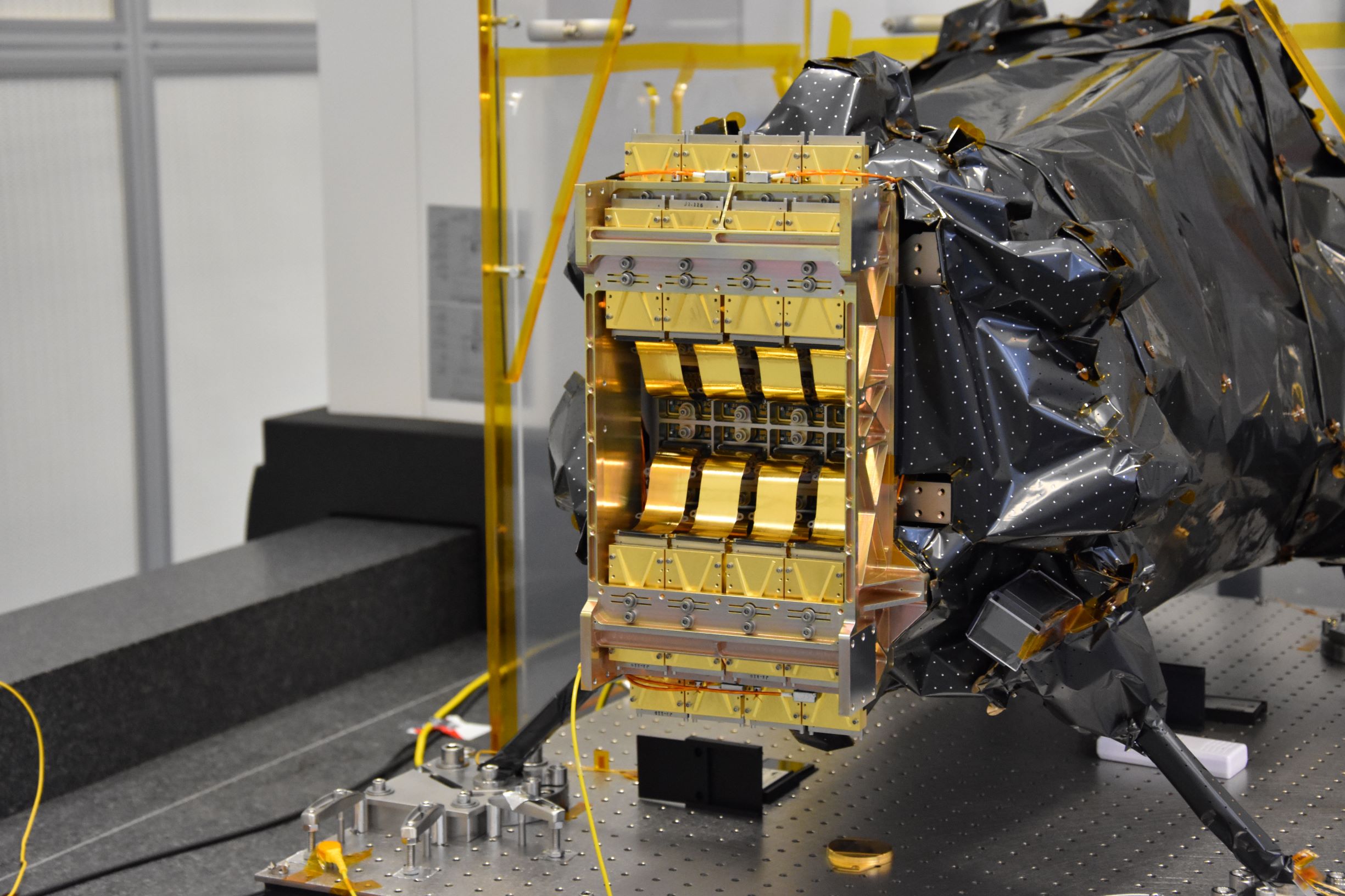